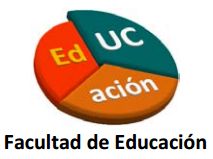 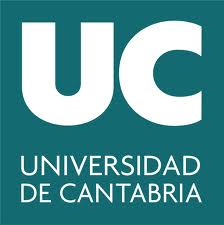 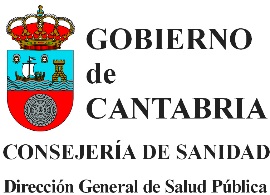 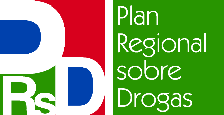 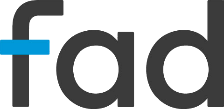 CURSO ONLINE:“JÓVENES GAMERS: PROMOVIENDO UN USO ADECUADO DE LOS VIDEOJUEGOS”
Fechas:  del 10 de noviembre al 15 de diciembre de 2021
Destinatarios: alumnado de los Grados de Educación.
Lugar: Online
Créditos: 1 ECTS (20 horas)
Matrícula gratuita (Asistencia 80%)
Objetivos: Capacitar a los profesionales de la educación para su trabajo con menores y adolescentes en la prevención de problemas asociados al uso de los videojuegos. 
Número de plazas: 30
Inscripción en la Secretaría de la Facultad de Educación (pedir cita previa): Ampliación de Preinscripción del 29 al 4 de noviembre; día 5 de noviembre, listado de alumnos admitidos (admisión por orden de inscripción). Confirmación de participación hasta las 13:00 del 8 de noviembre escribiendo a ExtPractInternac.edu@unican.es .